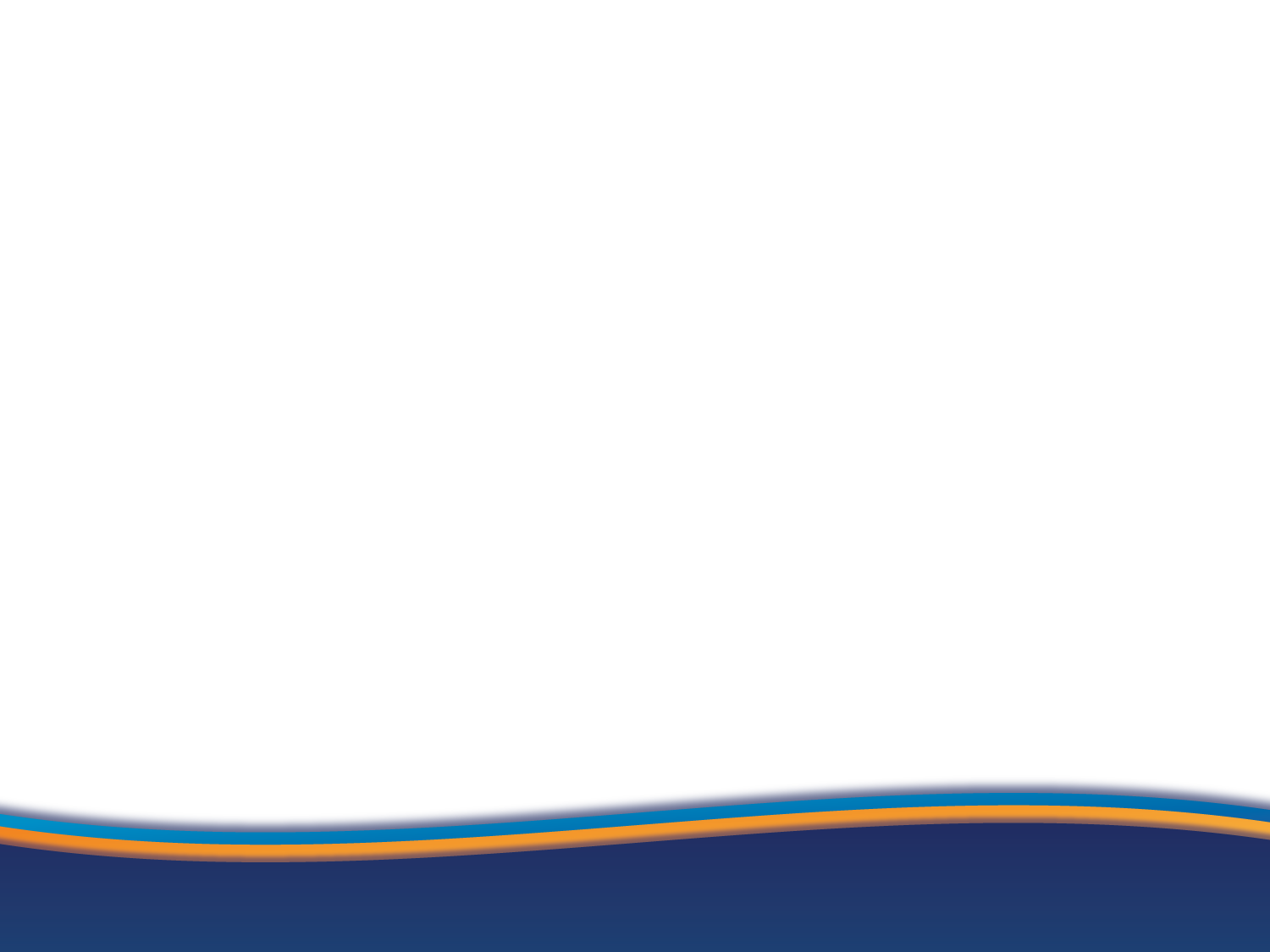 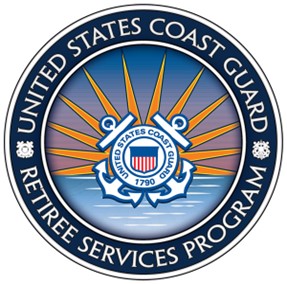 CG National Retiree Council Annual Meeting
6 – 7 August 2024
CG Retired Reserve Affairs
Transition Process of Retired Reserve Members from RET-2 to RET-1
There is anecdotal evidence that RET-2 members, during their time in RET-2, are lacking in information concerning the process of transition to RET-1.  
Additionally, many AD Command and Administrative staffs are also unaware of and untrained in the process
Note: On 28 Jul 2024, an informal email survey was delivered to 2,735 CG Retired Reserve members, soliciting input on Reserve issues, including RET-2 to RET-1 process.  ~100 responses have been received as of 3 Aug. They are being reviewed by the CG Retiree Services Program Manager, CGNRC, and other stakeholders to first help resolve individual issues needing immediate attention and subsequently to report findings/recommendations, as appropriate, to help address any gaps in CG policy, procedures, communication, etc.
Assistant Commandant for Military Personnel                                                                                                                                              CG Retiree Services Program
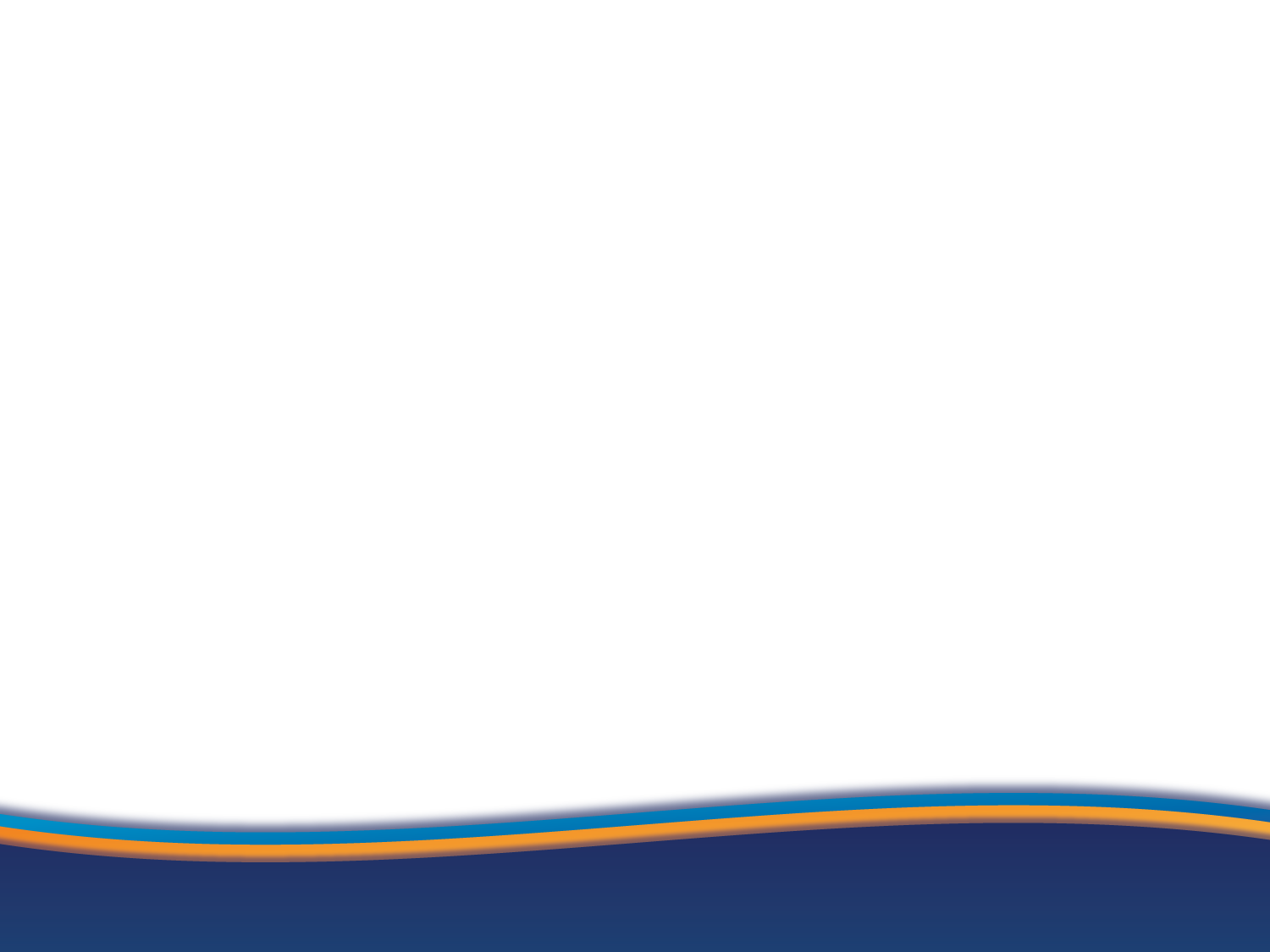 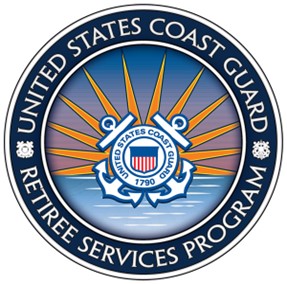 CG National Retiree Council Annual Meeting
6 – 7 August 2024
CG Retired Reserve Affairs
MCPO Joe Pasqua, USCGR (Ret), Retirement Experience – April thru August 2022
LANTAREA YN ill-informed, instructed me to submit Reserve Retirement Transfer Request (CG-2055A)
Took six weeks learning the form, determining retirement specific info, and working/correcting errors with YN, Command, CGHQ, and CCG to complete CG-2055A.
As Gold Badge, I was able to facilitate needed signatures through RPM and D5 DXR (unlike junior enlisted).
Learned that DD-214 is only issued for Active-Duty service.  Since 2016, Reserves receive a CG Memo transferring them to RET-2 with an enclosed point statement. VA asks for DD-214, not a CG Memo.
Difficulty getting correct Points Statement.
Difficulty getting timely, accurate information on Reserve Retirement, pointed to PPC website.
Difficulty getting retirement physical, required extensive networking, time, and effort.
Assistant Commandant for Military Personnel                                                                                                                                              CG Retiree Services Program
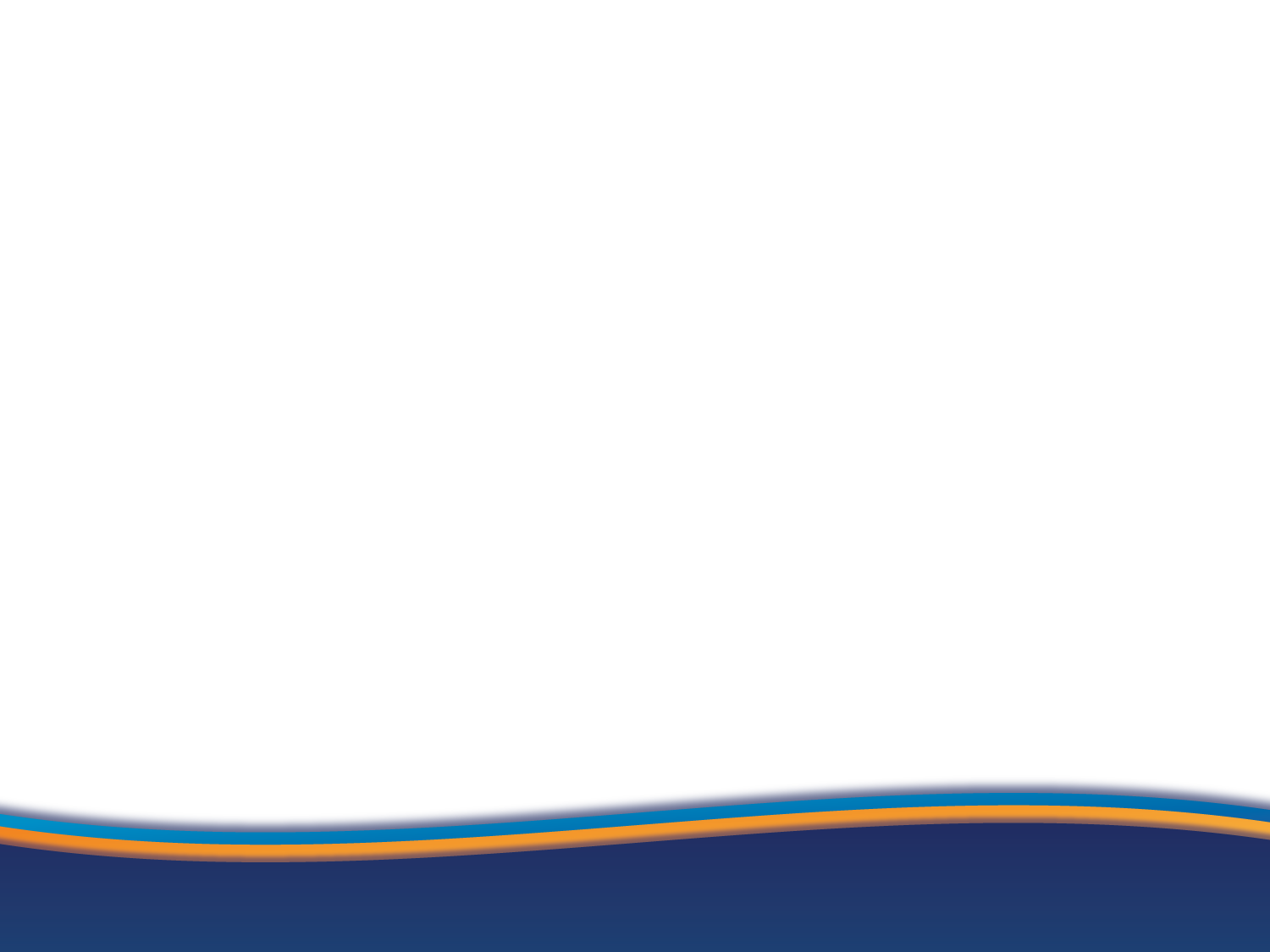 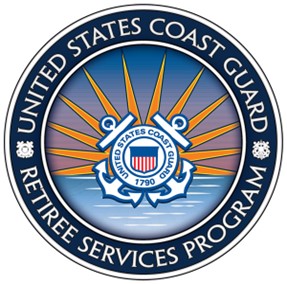 CG National Retiree Council Annual Meeting
6 – 7 August 2024
CG Retired Reserve Affairs
Recommendation for Process Improvement
Train both AD and RES YNs on Reserve related admin.
Restore the Reserve related billets at PPC to resume management of RET-2 members, facilitate information sharing and keeping the grey area retirees informed of changes to the process.
Consolidate the resources for Reserve retirement guidance into one specific page on the PPC-RAS website. 
Note: I found the current PPC-RAS website to have Reserve and AD retirement information intermingled in the same page and it can be confusing for a retiree to know which is Reserve specific.  
Bring back Reserve Retirement DD-214?
Leverage technology to send automated reminders on a scheduled basis to the retiree to go check websites with links and information.
Continue to communicate through the Long Blue Line and Reservist magazines.
Assistant Commandant for Military Personnel                                                                                                                                              CG Retiree Services Program